प्रा.पी.ए.मोकाशी समाजशास्त्र विभाग राधानगरी महाविद्यालय राधानगरी
F.Y.B.A. 
SEMISTAR –Second 
SOCIOLOGY 
Socialization
10.01.2018
घटक १
समाजीकरण प्रक्रिया व्याख्या व स्वरूप 

Definition and process of Socialization
विषय विवेचन
१. समाजिकरण व्याख्या व अर्थ
२. समाजिकरण प्रक्रियेचे स्वरूप
३. समाजिकरण प्रक्रियेतील विविध अवस्था
४. सामाजिकरणाची साधने
५. समाजिकरणाचे महत्व
समाजीकरण व्याख्या आणि अर्थ
१. ड्रेसलर  विलीस
२. ह्यारी ज्योन्सन
३. होब्स ब्लक 
४. वॉलेस आणि वॉलेस
samaajaIkrNaacaa Aqa-
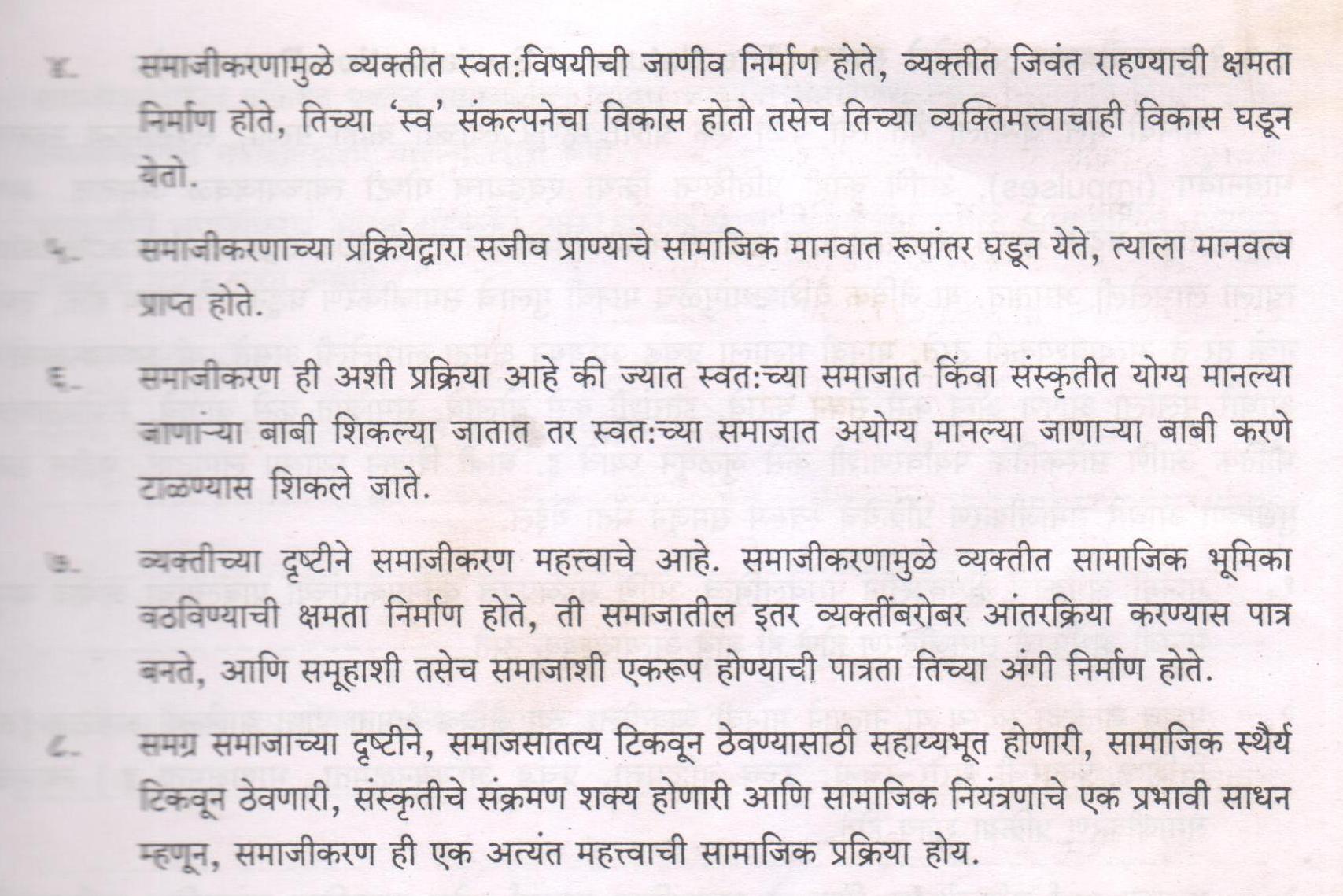 samaajaIkrNa p`ik`yaocao sva$p
समाजीकरण प्रक्रियेतील अवस्था व्याख्या
१. मौखिक अवस्था
२. गुदावस्था
३. इडीपल अवस्था
४. कुमारवस्था किंव्हा पौगंडावस्था
५. प्रौढावस्था
६. वृद्धावस्था
समाजीकरणाची साधने
१. कुटुंब
२. शेजार
३. शाळा
४. समवयस्कमित्रांचा समूह
५. प्रसार माध्यमे
samaajaIkrNaacao mah%va
आभारी आहोत